相続で見落としがちな事例Ⅲ
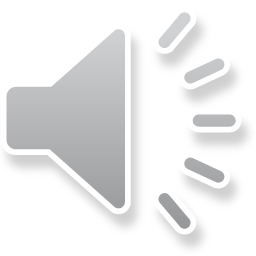 倉庫の所有権が他人名義

（不動産売買時の所有権移転登記漏れ）
セミナー資料　栂村行政書士事務所　　相談は無料ですのでお気軽に：0898-35-1022　Mail:：m.tsugamura＠tsugaoffice.jp
１．相続手続で不動産登記簿上に他人名義の倉庫が判明した

　　相続人Ｂさんより、相続手続を長年放置していた不動産の相続
　手続を依頼されました。　　
　　被相続人(父)Ａさんの不動産調査をした際、鉄骨の倉庫が他人の
　Ｃ名義となっていました。相続人のＢさんによると、父Ａさんが土
　地を購入した際、倉庫の所有権移転登記の漏れではないかとのこと。
　　４０年前のことで、売買契約書や権利証も紛失しており、当時
　の売主の行方も不明とのことでした。
　　
　【検討課題】
　　　①　倉庫の名義人の所在を調べること
　　　②　所有権移転方法を検討すること
　　　③　所有者Ｃとの連絡調整方法を検討すること
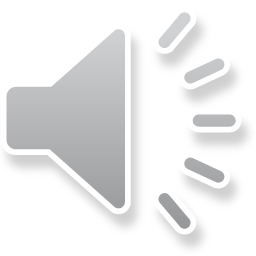 セミナー資料　栂村行政書士事務所　　相談は無料ですのでお気軽に：0898-35-1022　Mail:：m.tsugamura＠tsugaoffice.jp
【関係者のイメージ】
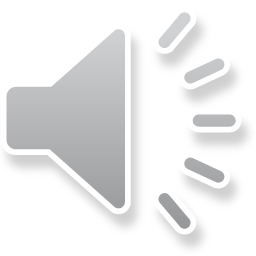 被相続人Ａ
相続人Ｂ
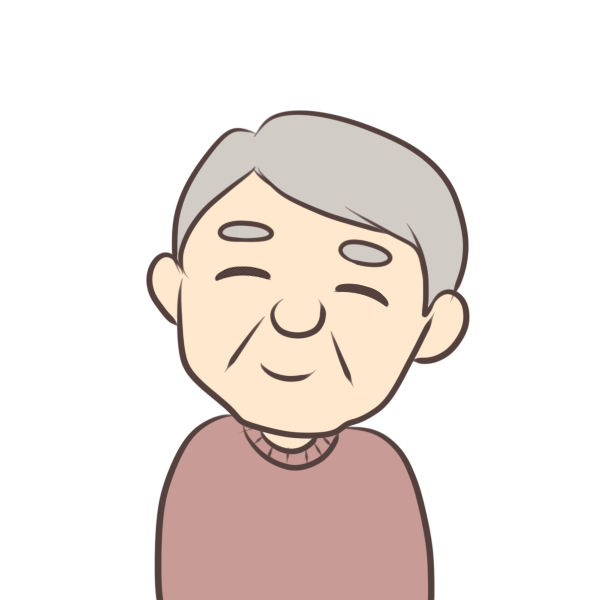 相続登記
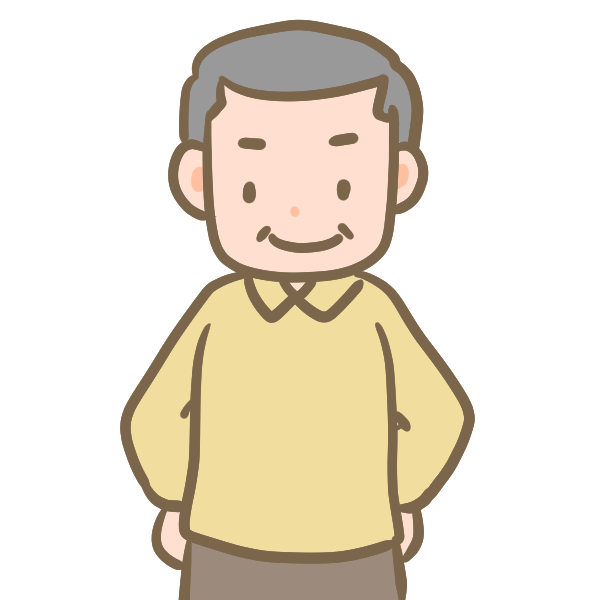 売買
＊土地のＡからＢへの相続登記手続
＊倉庫が登記簿上Ｃ名義からＢ名義へ
　の手続
売買による所有権移転登記
土地
登記漏れ
倉庫
登記→Aに登記済
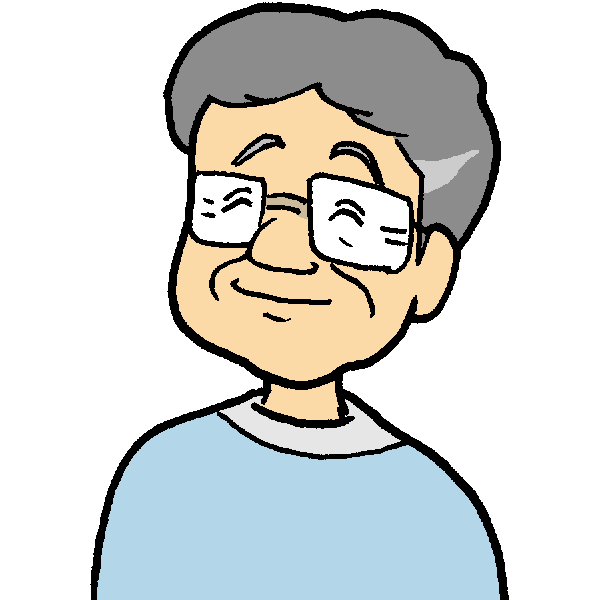 所有者Ｃ
セミナー資料　栂村行政書士事務所　　相談は無料ですのでお気軽に：0898-35-1022　Mail:：m.tsugamura＠tsugaoffice.jp
２．倉庫の名義人の所在調査

　　近所の方からの聴き取りにより、本件倉庫の隣の土地を購入し
　た方から売買契約書を見せてもらったところ、倉庫の名義人Ｃの
　父親（既に死亡）の名前が判明したので、住民票を取得し、戸籍
　の附票を取得したところ、倉庫の名義人Ｃの住所が判明しました。

　　戸籍の附票とは、本籍地の市町村において戸籍の原本と一緒に
　保管している書類で、その戸籍が作られてから（またはその戸籍
　に入籍してから）現在に至るまで（またはその戸籍から除籍され
　るまで）の住所が記録されています。

　　さいわいＣは、出生時から戸籍を変更していなかったので、戸
　籍の附票を取ることができ、現住所も確認することができました。
　　Ｃの住民票を取得し、依頼文に添付資料を付けて郵送で依頼す
　ることとしました。
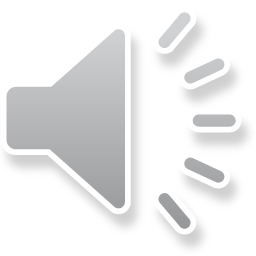 セミナー資料　栂村行政書士事務所　　相談は無料ですのでお気軽に：0898-35-1022　Mail:：m.tsugamura＠tsugaoffice.jp
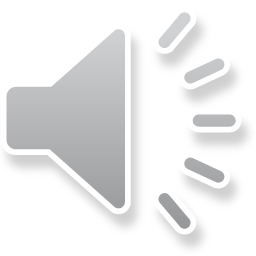 （1）戸籍の附票の便利な使い方
　①　戸籍の附票には今までの住所が記録されていますので、引越
　　　しをした人が、いくつか前の住所から今の住所までを証明し
　　　たい場合に、この証明をとることで証明できる場合がありま
　　　す。
　②　ただし、本籍を変更（転籍）していると、現在の附票には現　
　　　在の本籍にした日以降の住所しか記録されていません。
　③　現在の附票で、証明を必要とする住所までさかのぼることが
　　　できない場合は、転籍前の戸籍の除附票をとることになりま
　　　す。
　④　結婚などで、親の戸籍から独立して夫婦の戸籍を作った場合
　　　も同様で、結婚後の戸籍の附票には婚姻届を出した時点以降
　　　の住所しか記録されていませんので、結婚前の住所にさかの
　　　ぼって証明したい場合は、（自分が結婚した時点での）親の
　　　戸籍の附票をとることになります。
セミナー資料　栂村行政書士事務所　　相談は無料ですのでお気軽に：0898-35-1022　Mail:：m.tsugamura＠tsugaoffice.jp
＊附票は戸籍簿と一緒に保管されているので、請求の際は本籍の　
　表示（○番地か○番まで）と筆頭者氏名を事前に確認しておい
　てください。

　　今回は戸籍を変更していなかったので、住所の変遷と現住所
　を確認することができました。
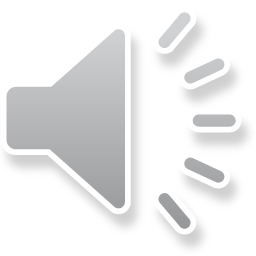 セミナー資料　栂村行政書士事務所　　相談は無料ですのでお気軽に：0898-35-1022　Mail:：m.tsugamura＠tsugaoffice.jp
３．所有権移転方法

　　　次の２つの方法を検討し、調査しました
（1）倉庫名義人Ｃに倉庫を倉庫を取り壊してもらった後、建物滅
　　失登記をする方法
　　①　建物取り壊しの費用
　　　・市役所の補助対象とはならず１００万円以上かかる
　　　・屋根のスレートが石綿を使っている等の課題がある
　　　・建物取り壊し手続きはＣが行わなければならない　
　　②　建物滅失登記はＣが行なわなければならない

　　⇒　費用面及び手続き面等に課題がある
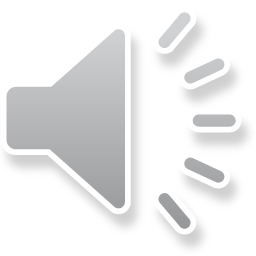 セミナー資料　栂村行政書士事務所　　相談は無料ですのでお気軽に：0898-35-1022　Mail:：m.tsugamura＠tsugaoffice.jp
（2）贈与契約による所有権移転方法
　　①　贈与契約選定理由
　　　　・倉庫の評価額が２６万程度で、贈与税がかからないこと
　　　　　（登記に関する登録免許税も評価額の2％程度）
　　　　・不動産取得税は、評価額の3％程度で軽微なこと
        ・登記の申請人は、登記権利者Ｂが申請できること
　　　　　（但し、登記義務者Ｃの委任状が必要）
　　　⇒　経費面及び手続き面から贈与契約による所有権移転方法
　　　　　を採用することとした　

４．贈与契約を原因とする所有権移転登記

（1）贈与契約書の作成
　　・贈与者と受贈者間の贈与契約書の作成
　　・収入印紙200円
　　・贈与者の印鑑登録証明書添付
　　・本人確認のための免許書等のコピー
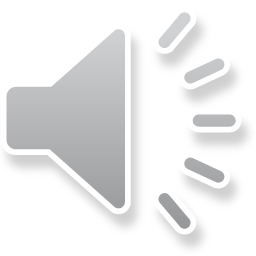 セミナー資料　栂村行政書士事務所　　相談は無料ですのでお気軽に：0898-35-1022　Mail:：m.tsugamura＠tsugaoffice.jp
（2）贈与契約を原因とする登記申請書の作成
【添付資料】
　　①　登記原因証明書（贈与契約書）
　　②　代理権限証明情報（登記義務者の委任状）
　　③　印鑑登録証明書
　　④　受贈者の住民票（戸籍の附票）
　　⑤　固定資産記載事項証明書
　　⑥　登記識別情報（権利書）
　　　　提供できない場合は、「失念」等にチェックをする

　　＊登記申請人は本来登記義務者Ｃと登記権利者Ｂが共同し　　　
　　　て行うが今回は、登記権利者が単独で行うため、登記義
　　　務者Ｃの委任状を添付する必要があります
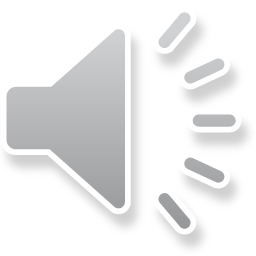 セミナー資料　栂村行政書士事務所　　相談は無料ですのでお気軽に：0898-35-1022　Mail:：m.tsugamura＠tsugaoffice.jp
５．権利書がないときはどうするのか？

　　権利書は再発行できません。権利書を紛失した場合の登記の仕
　方は２つの方法があります。
　　①　事前通知制度
　　②　本人確認制度

（1）事前通知制度
　　　登記が完了する前に、法務局から通知される方法で、その通
　　知に回答して初めて登記が完了します。
　（登記申請の手順）
　　①　権利書以外の全ての添付書類書類を付け、登記申請をしま
　　　　す。申請書の失念欄にチェックをします。
　　②　申請すると、法務局から登記義務者Ｃに対して、本人限定
　　　　郵便で通知書が届きます。
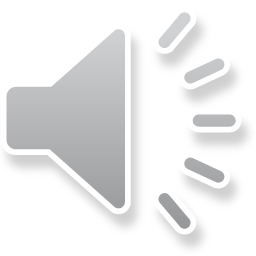 セミナー資料　栂村行政書士事務所　　相談は無料ですのでお気軽に：0898-35-1022　Mail:：m.tsugamura＠tsugaoffice.jp
③　回答書の法務局提出は、法務局が指定した期限内にし
　　　　なければなりません。
　　　　期限までに、署名・実印を押した回答書が届いて初め
　　　　て、登記が完了します。

（2）本人確認情報制度とは？
　　　司法書士等の資格代理人による本人確認情報の提供制度
　　です。
　　　厳格な要件があります。今回は詳細を省くこととします。
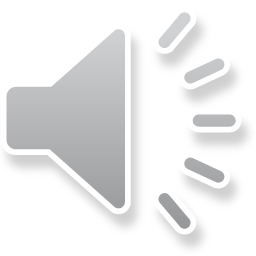 セミナー資料　栂村行政書士事務所　　相談は無料ですのでお気軽に：0898-35-1022　Mail:：m.tsugamura＠tsugaoffice.jp